VISUAL COMMUNICATION
Here is where your workshop begins
01
02
TABLE OF CONTENTS
THEORYLESSON
FEATURES OF THE TOPIC
Here you could describe the topic of the section
Here you could describe the topic of the section
03
04
ALL THE TIPS YOU NEED
PRACTICAL EXERCISE
Here you could describe the topic of the section
Here you could describe the topic of the section
INTRODUCTION
Mercury is the closest planet to the Sun and the smallest one in the Solar System—it’s only a bit larger than the Moon. The planet’s name has nothing to do with the liquid metal, since Mercury was named after the Roman messenger god
01
THEORY LESSON
You could enter a subtitle here if you need it
CONCEPT 1
CONCEPT 2
Mercury is the closest planet to the Sun and the smallest one in the Solar System—it’s only a bit larger than the Moon
Venus has a beautiful name and is the second planet from the Sun. It’s terribly hot, even hotter than Mercury
96.80%
This workshop has been useful for this percentage of people in their professional life
WORKSHOP EVOLUTION
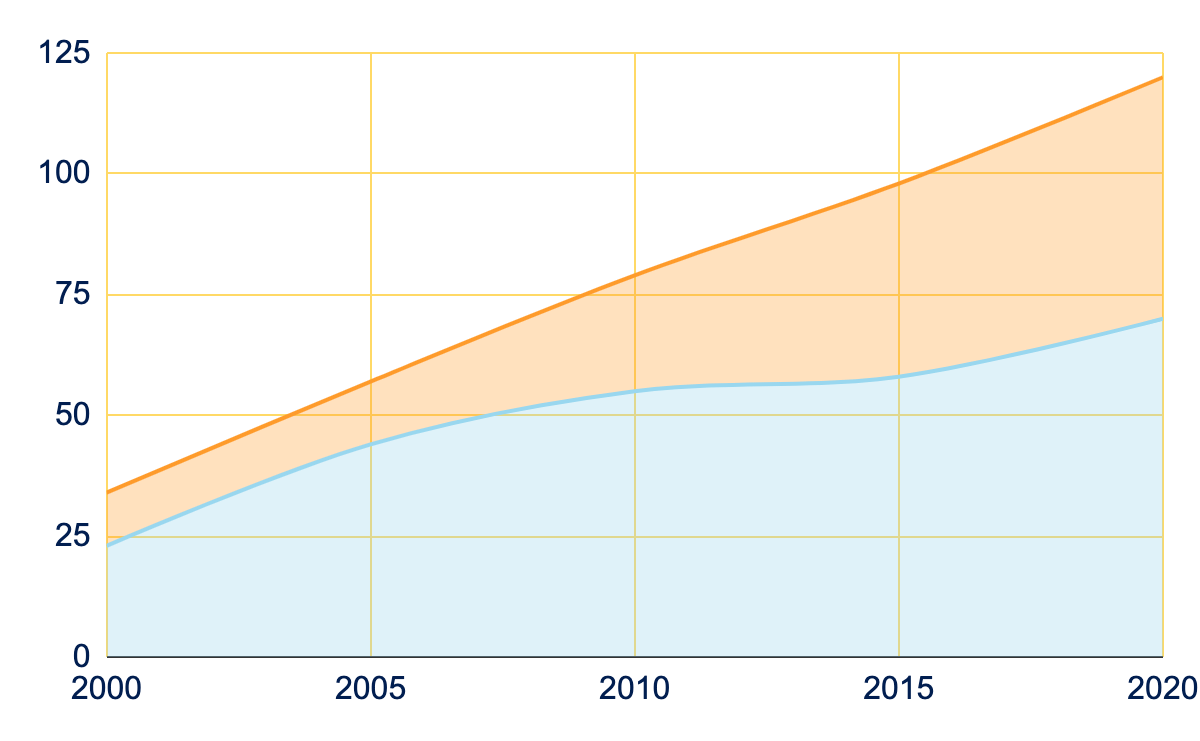 To modify this graph, click on it, follow the link, change the data and paste the resulting graph here
WHAT IS THIS TOPIC ABOUT?
Jupiter
Venus
Mars
Jupiter is a gas giant and the biggest planet in the Solar System
Venus has a beautiful
name and is the second
planet from the Sun
Despite being red, Mars is a cold place full of iron oxide dust
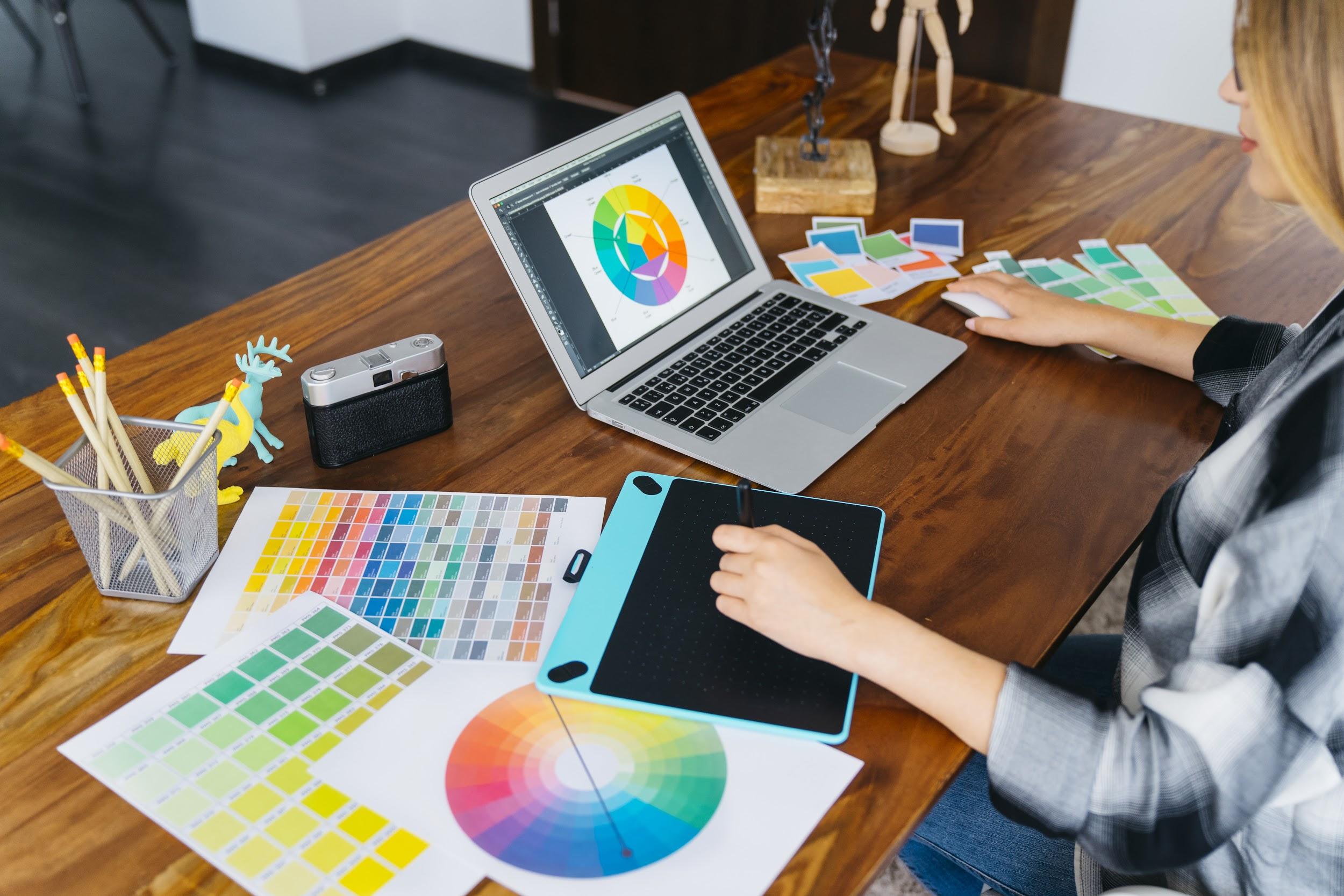 FEATURES OF THE TOPIC
Jupiter is a gas giant and the biggest planet in the Solar System
Here you can talk about the features of the topic
Here you can talk about the features of the topic
Here you can talk about the features of the topic
Here you can talk about the features of the topic
A PICTURE IS WORTH A THOUSAND WORDS
EXAMPLES
MARS
VENUS
Venus has a beautiful
name and is the second
planet from the Sun
Despite being red, Mars is actually a cold place full of iron oxide dust
JUPITER
SATURN
Jupiter is a gas giant and the biggest planet in the Solar System
Saturn is a gas giant, composed mostly of hydrogen and helium
CONTENTS
OUR WORKSHOP WORLDWIDE
Mercury
Saturn
LESSON 1
WORKSHOP LESSONS
Mercury is the closest planet to the Sun
LESSON 5
LESSON 2
Venus is the second planet from the Sun
Saturn is composed of hydrogen and helium
LESSON 4
LESSON 3
Despite being red, Mars is a cold place
Jupiter is the biggest planet of them all
CALENDAR
January
March
May
LESSON 2
LESSON 4
Saturn is the ringed one
Mars is actually cold
LESSON 1
LESSON 3
LESSON 5
Saturn has several rings
Earth is where we live on
Mercury is the smallest one
February
April
RECOMMENDATIONS
MERCURY
JUPITER
MARS
Mercury is the closest
planet to the Sun
It’s the biggest planet in the Solar System
Despite being red, Mars is a cold place
SATURN
NEPTUNE
VENUS
Saturn is composed of hydrogen and helium
It’s the farthest planet from the Sun
Venus is the second planet from the Sun
PRACTICAL EXERCISE
Mercury is the closest planet to the Sun and the smallest one in the Solar System—it’s only a bit larger than our Moon. The planet’s name has nothing to do with the liquid metal, since Mercury was named after the Roman messenger god
THANKS!
Do you have any questions?
youremail@freepik.com
+91 111 333 838
yourcompany.com
https://jpppt.com
ALTERNATIVE ICONS
Fonts & colors used
This presentation has been made using the following fonts:
Montserrat
(https://fonts.google.com/specimen/Montserrat)
#99d7ef
#fe524d
#fe9b2b
#ffd966
#011e50
Use our editable graphic resources...
You can easily resize these resources without losing quality. To change the color, just ungroup the resource and click on the object you want to change. Then, click on the paint bucket and select the color you want. Group the resource again when you’re done.
FEBRUARY
JANUARY
MARCH
APRIL
PHASE 1
Task 1
FEBRUARY
MARCH
APRIL
MAY
JUNE
JANUARY
Task 2
PHASE 1
Task 1
Task 2
PHASE 2
Task 1
Task 2
...and our sets of editable icons
You can resize these icons without losing quality.
You can change the stroke and fill color; just select the icon and click on the paint bucket/pen.
In Google Slides, you can also use Flaticon’s extension, allowing you to customize and add even more icons.
Educational Icons
Medical Icons
Business Icons
Teamwork Icons
Help & Support Icons
Avatar Icons
Creative Process Icons
Performing Arts Icons
Nature Icons
SEO & Marketing Icons